WEBstudy- Minesweeper
21-017 김민우, 21-024 김예린, 21-079 이종현
WEBn
HTML
JavaScript
CSS
Minesweeper
지뢰찾기
TODO
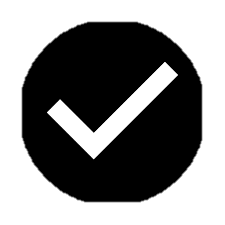 Tab enter key  home.html to game.html
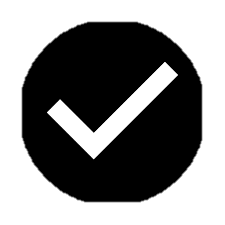 Record and show time spent
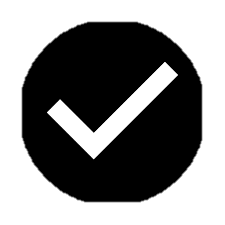 Flag mines by right click
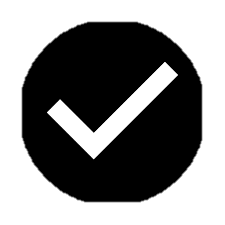 User friendly design
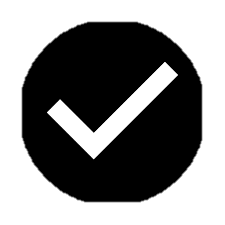 Always resolvable without any luck
HOME
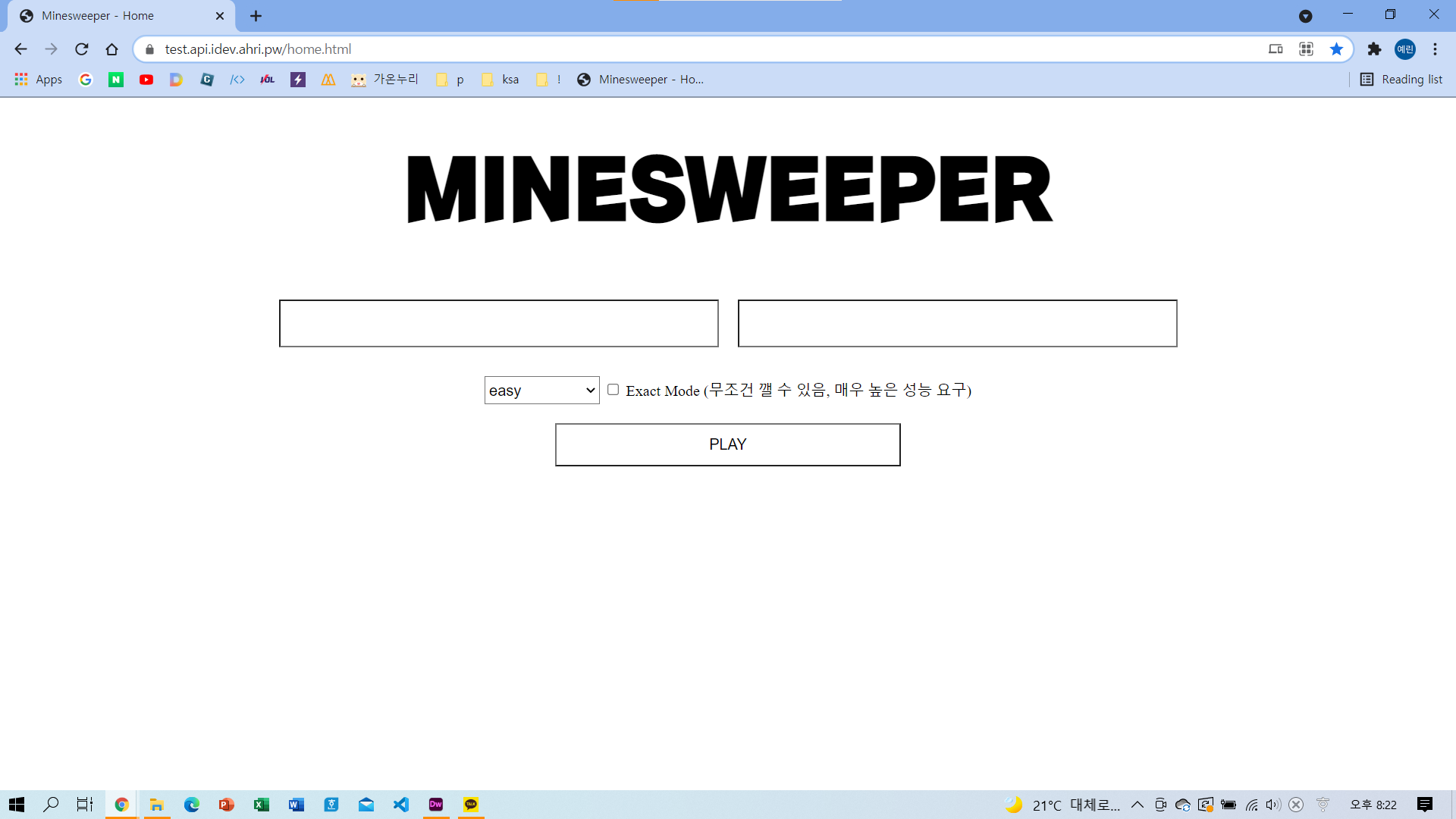 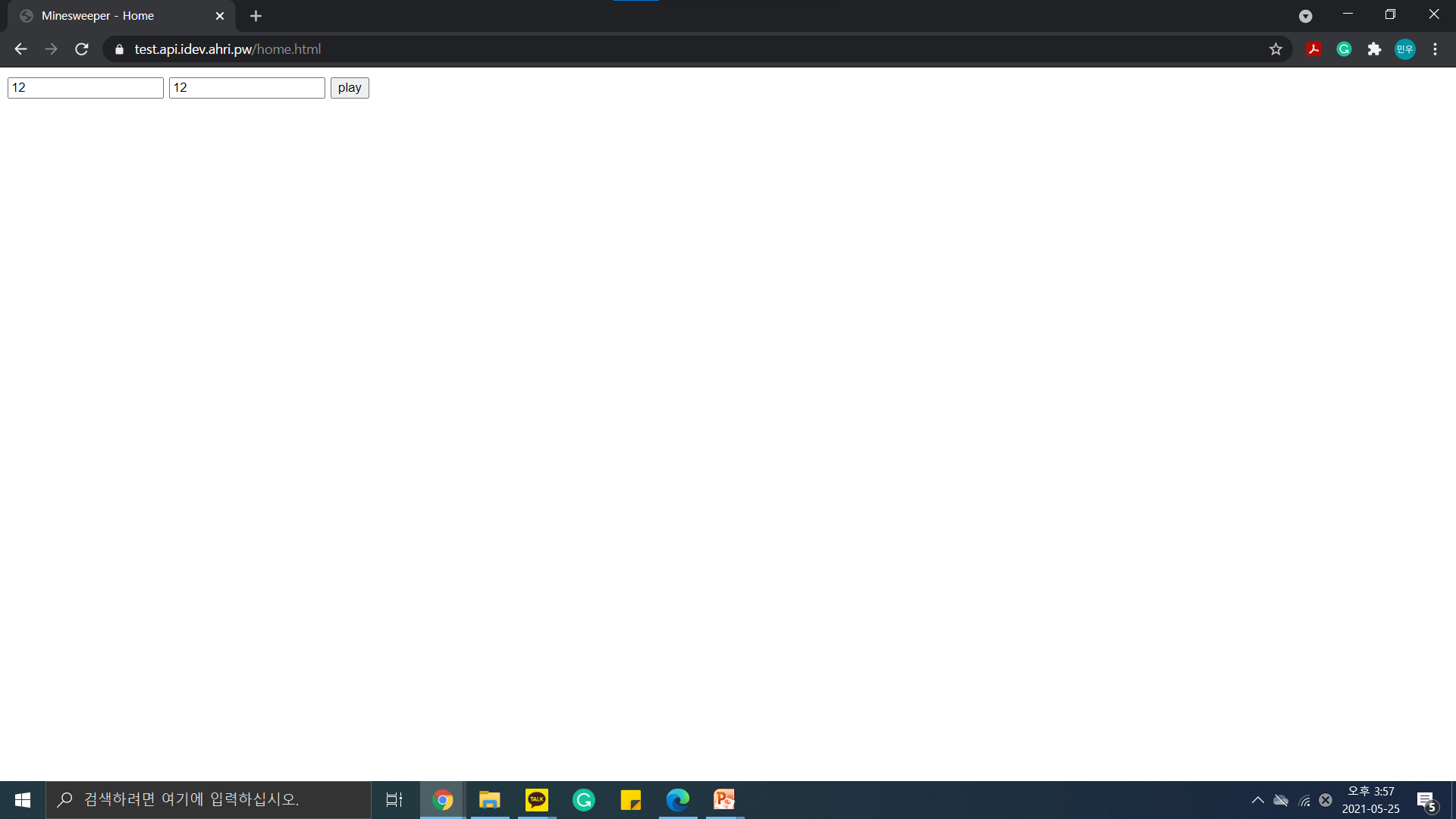 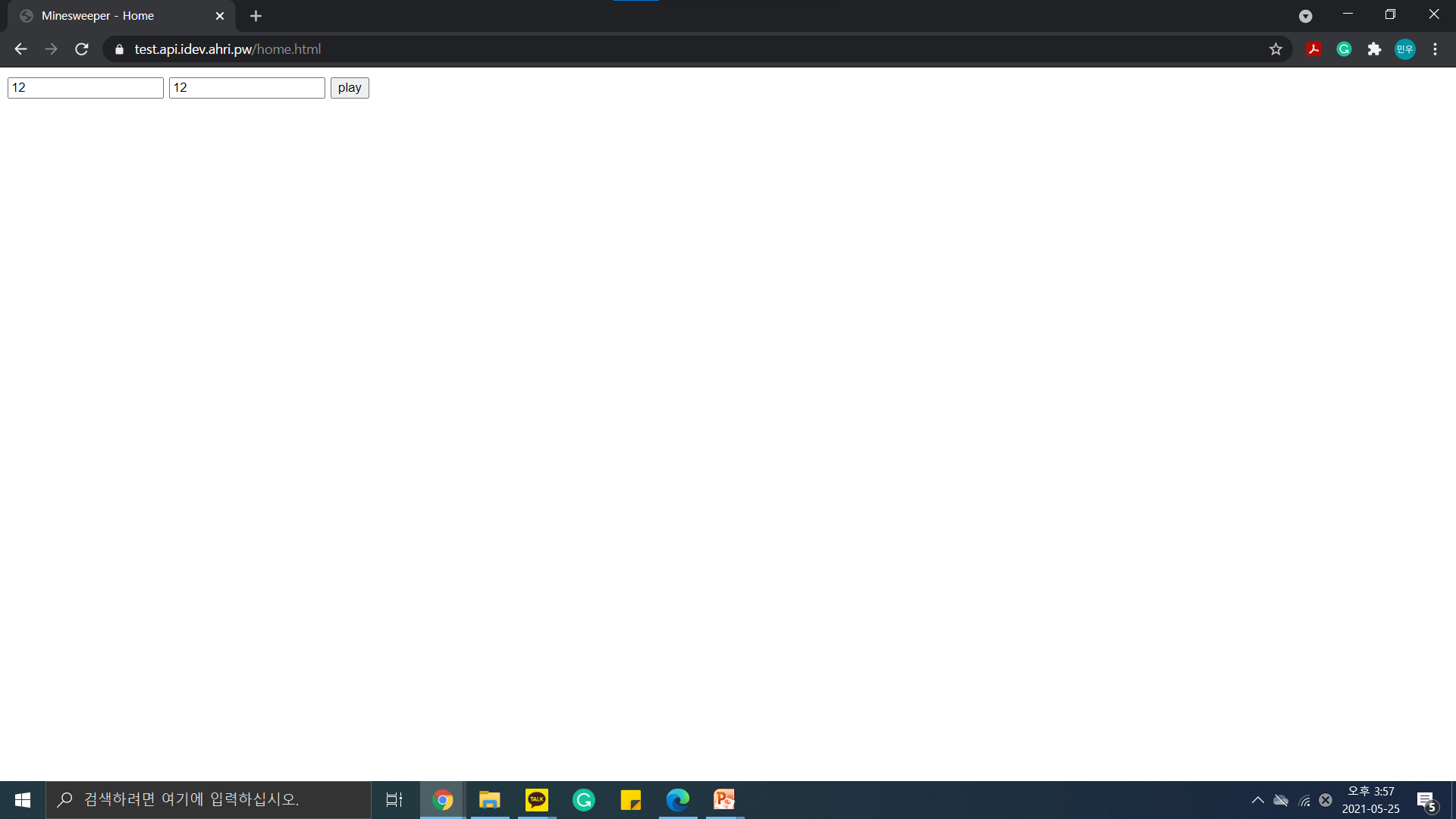 GAME START
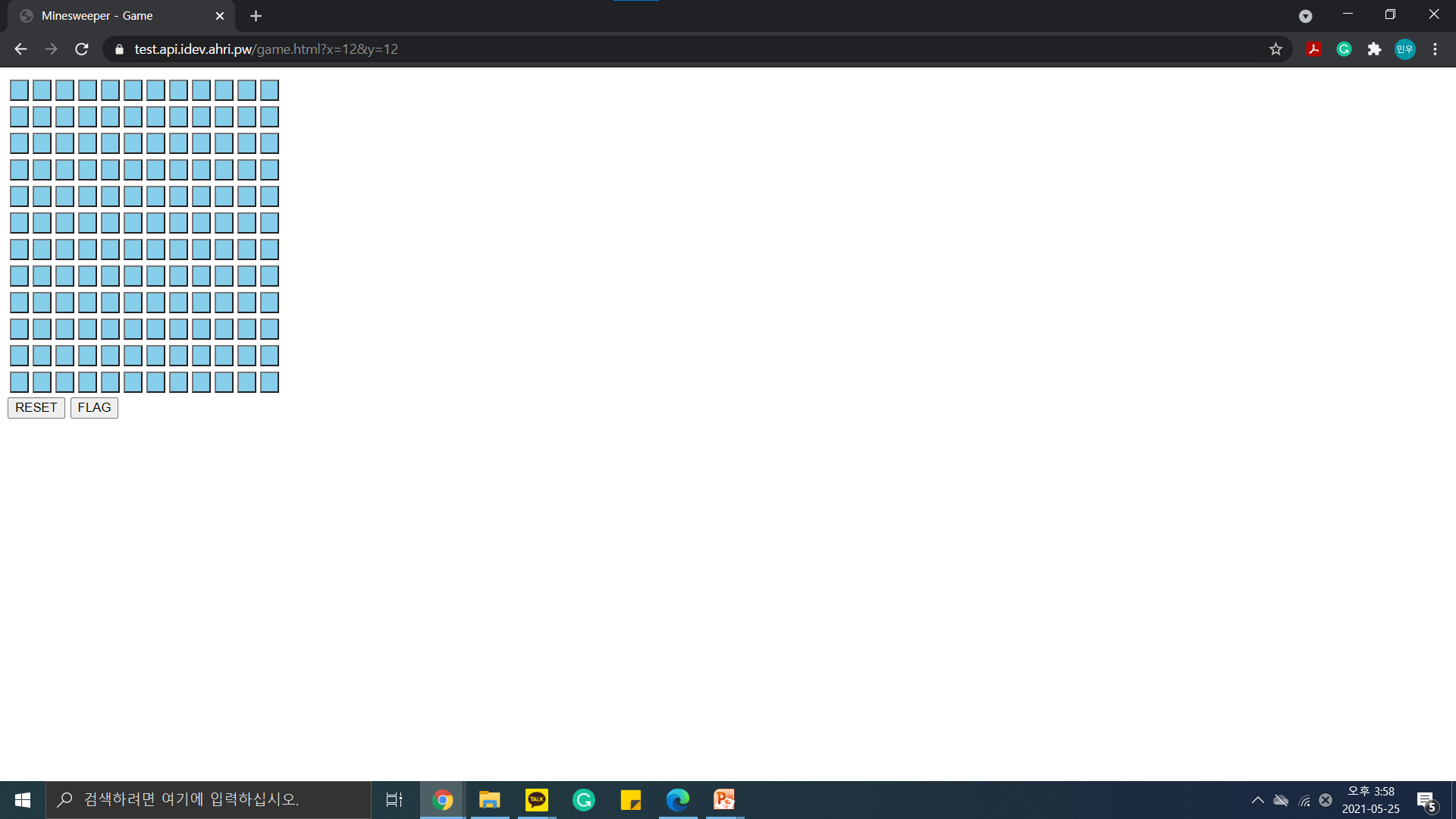 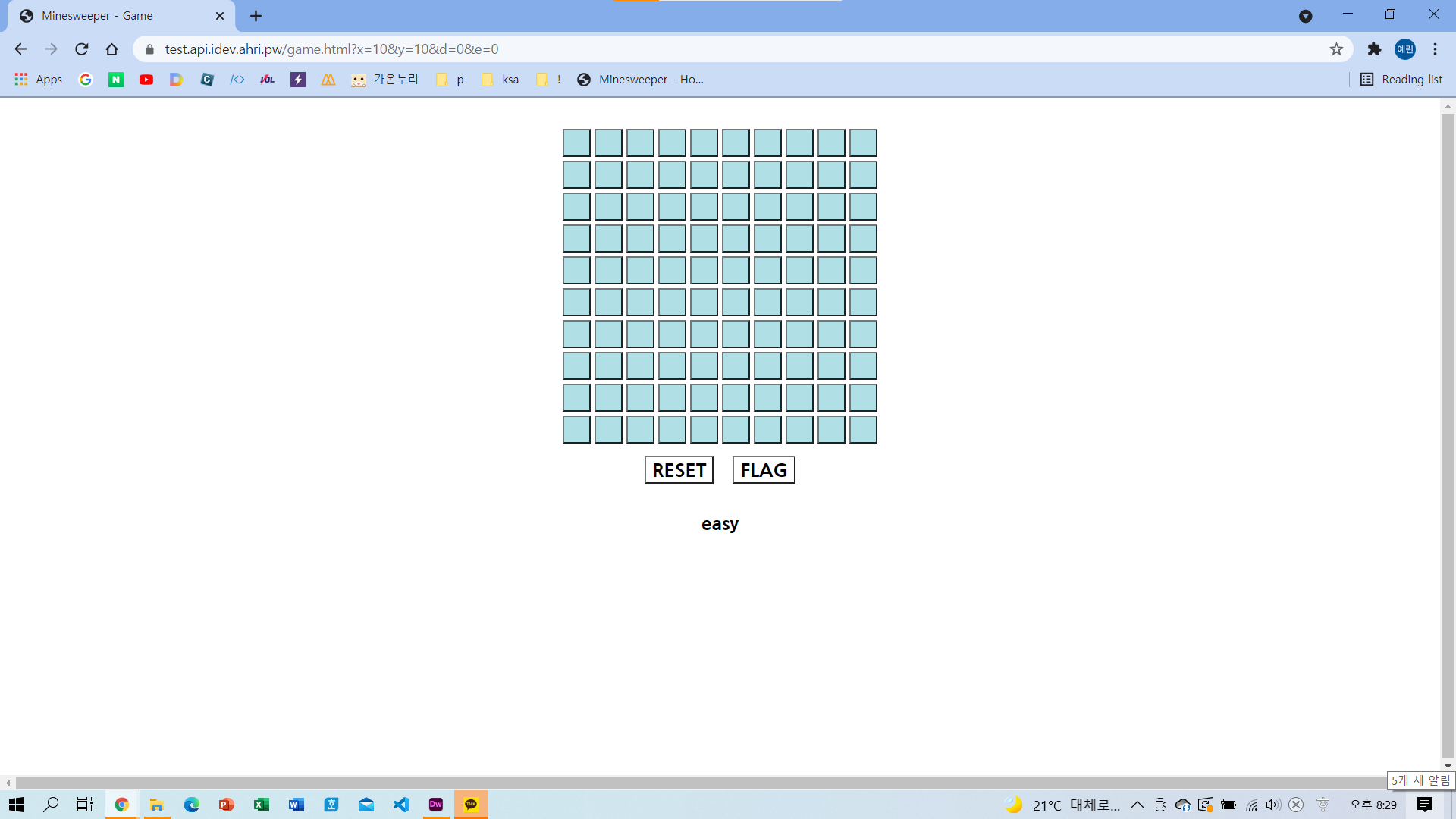 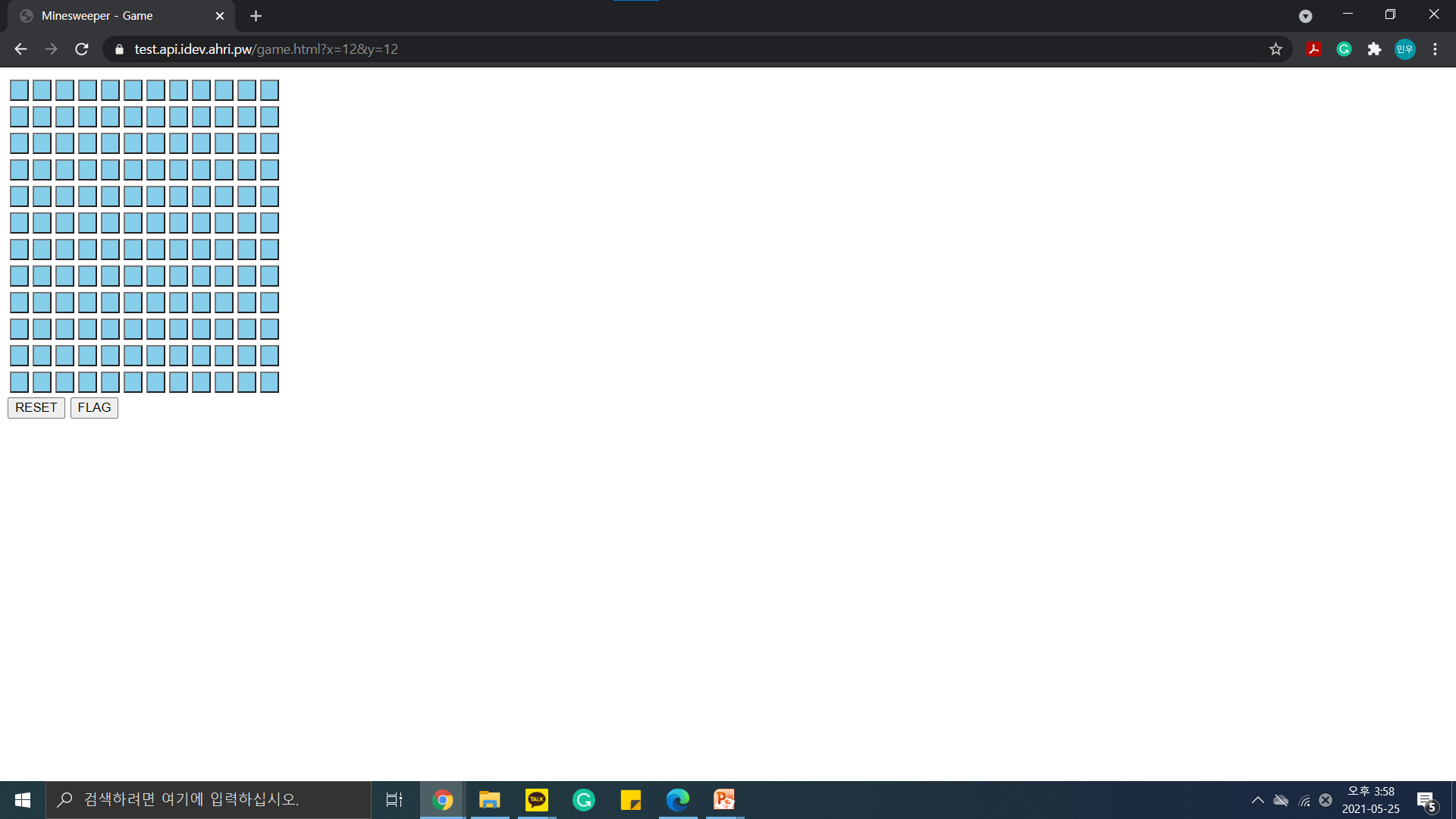 FIRST CLICK
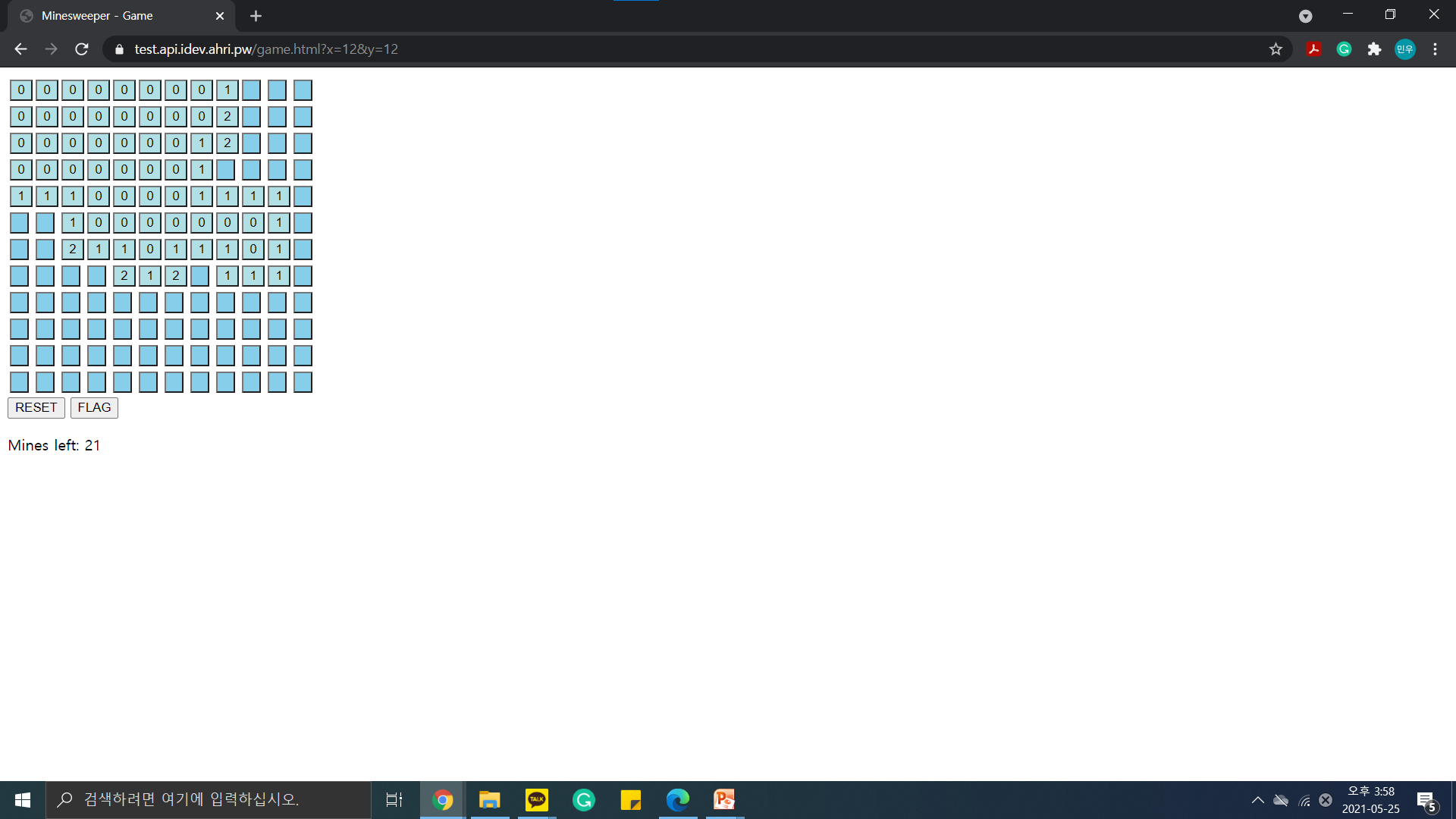 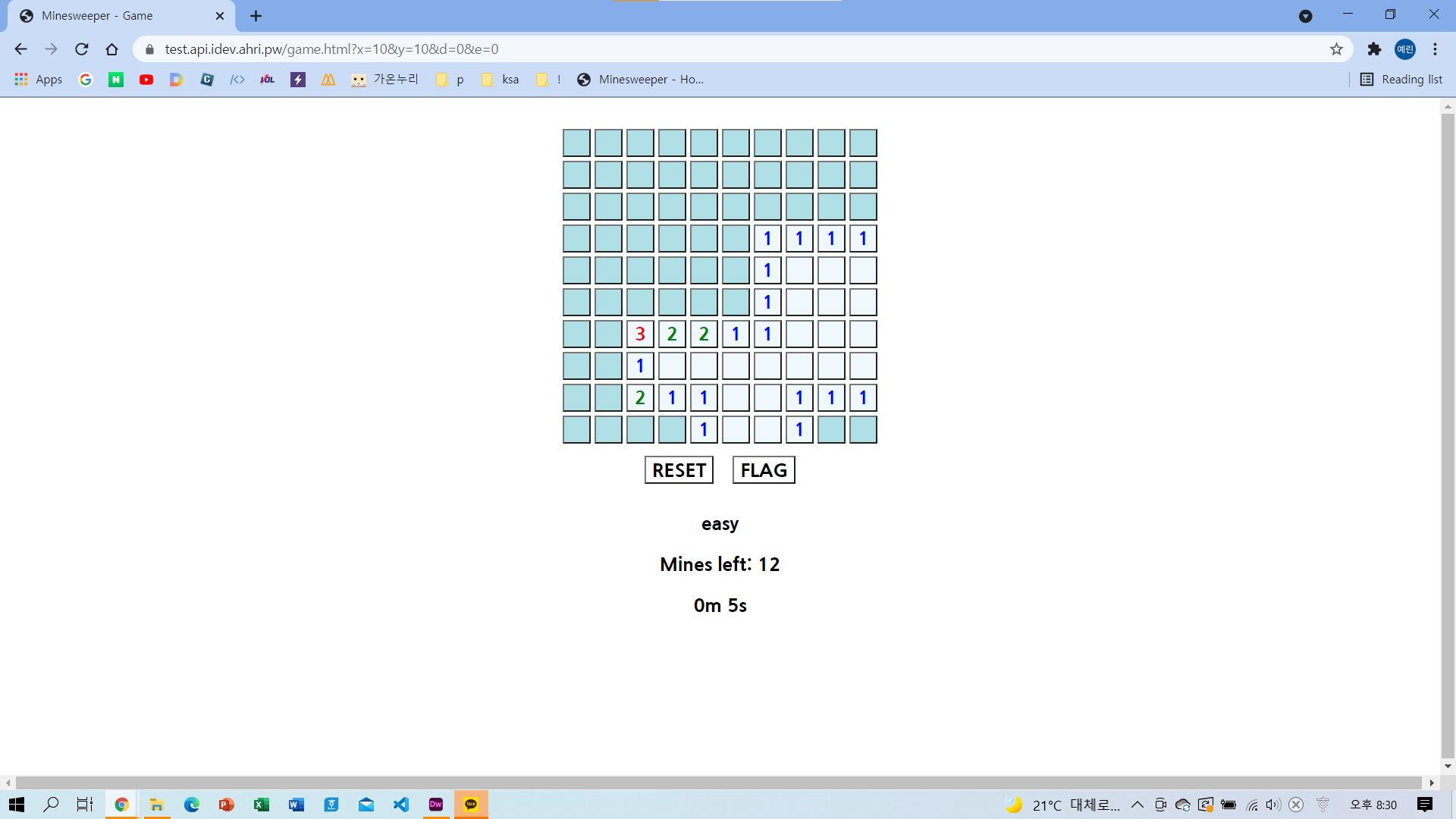 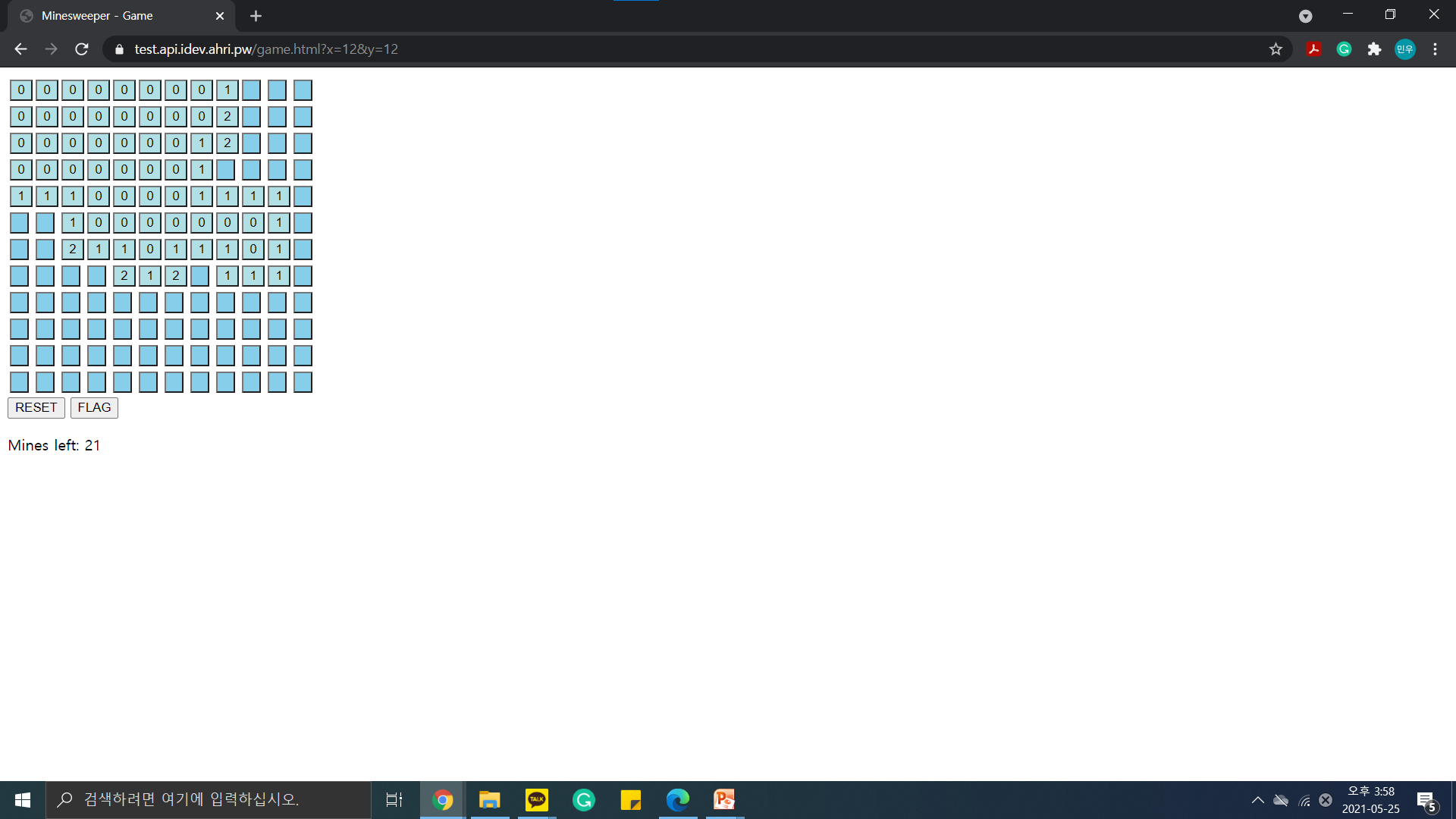 FLAG
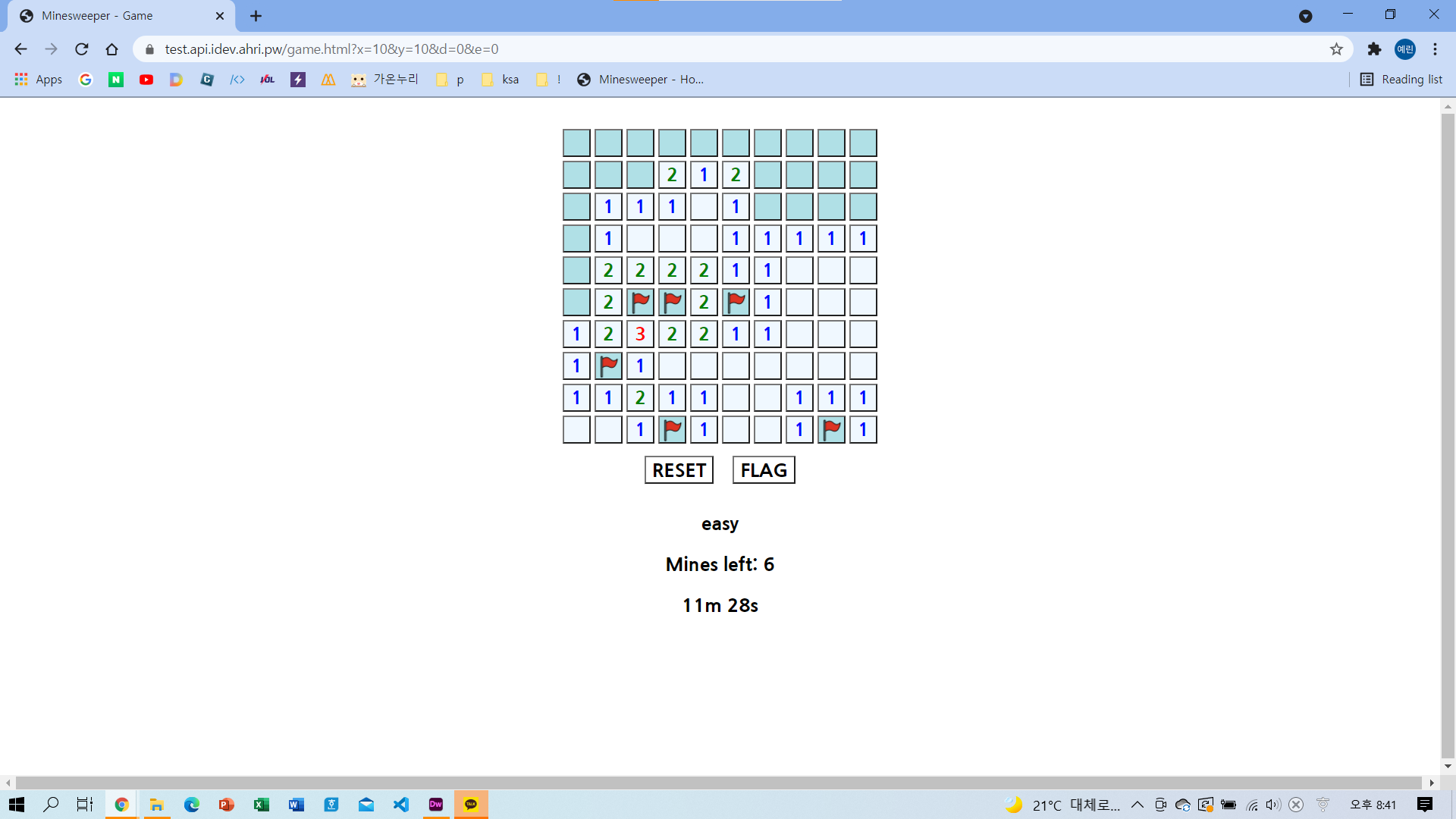 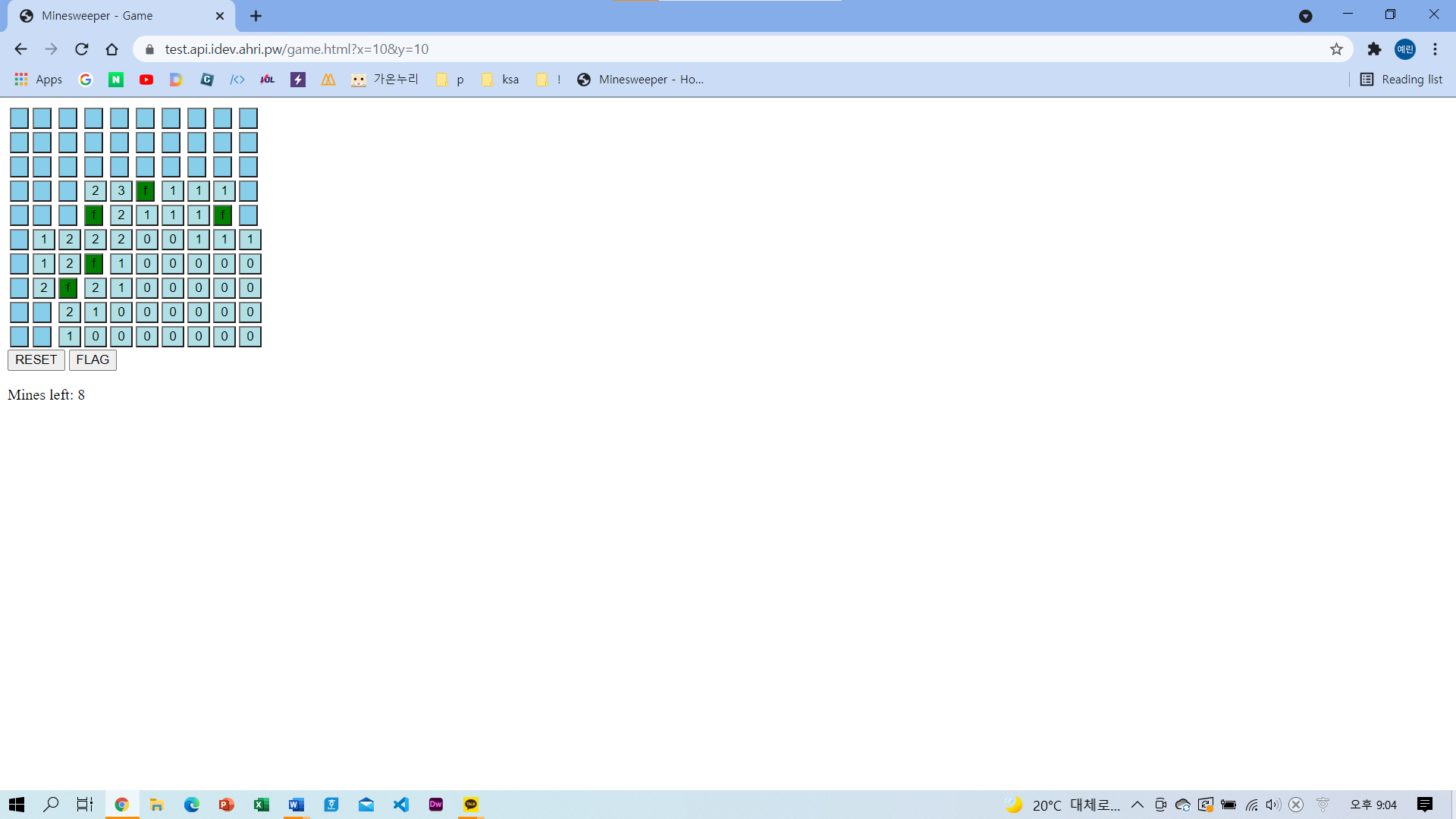 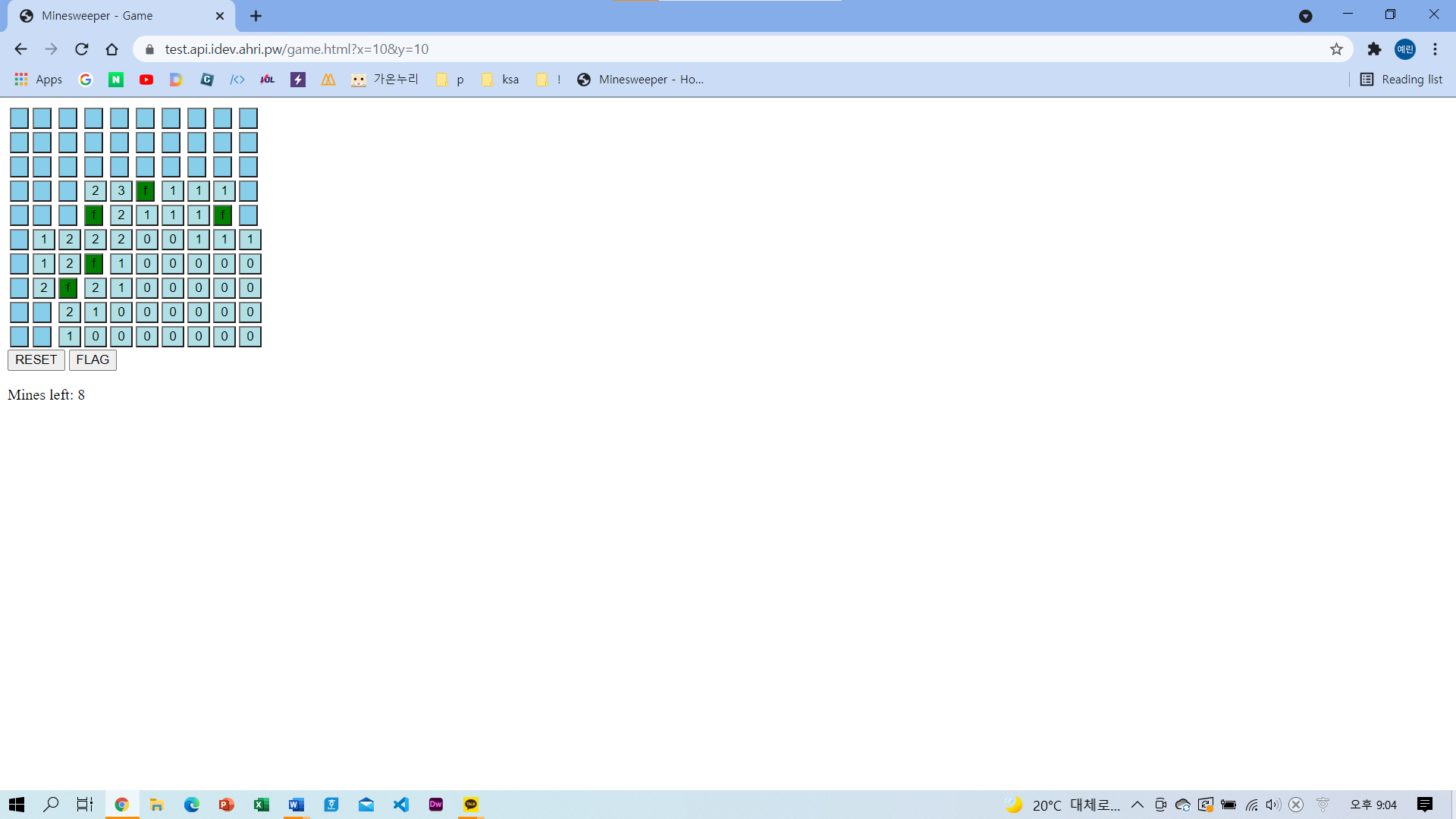 GAME OVER
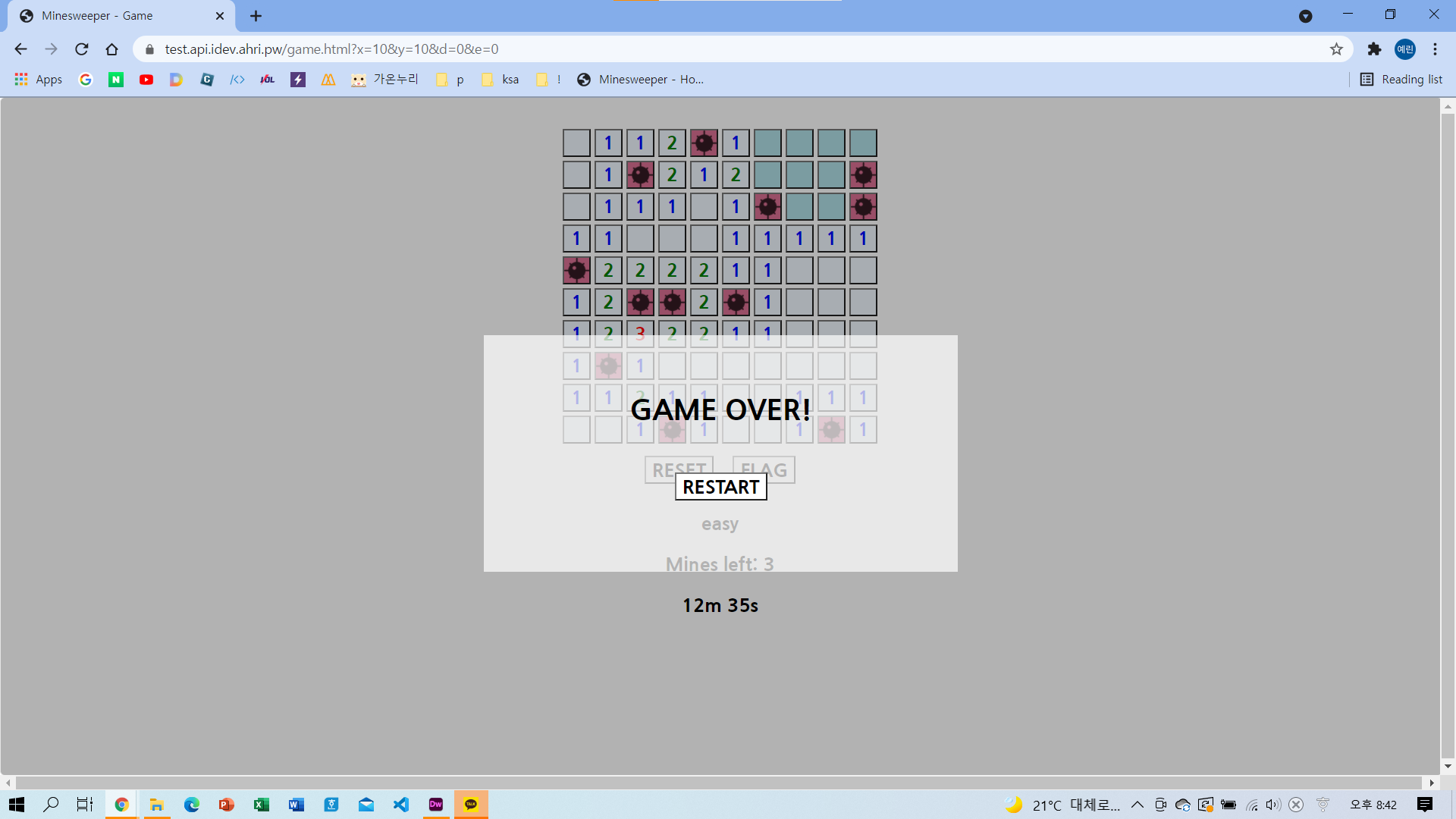 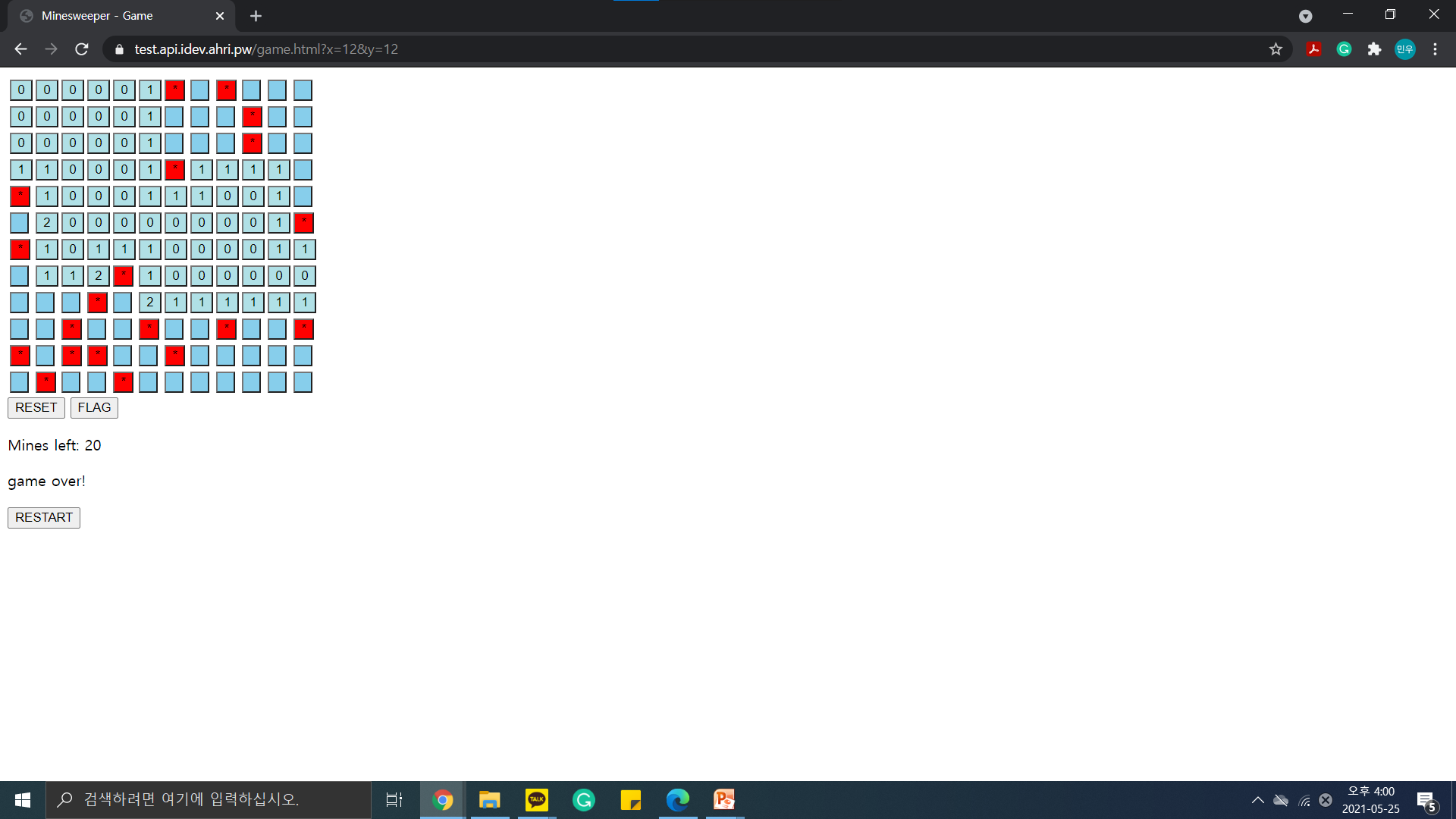 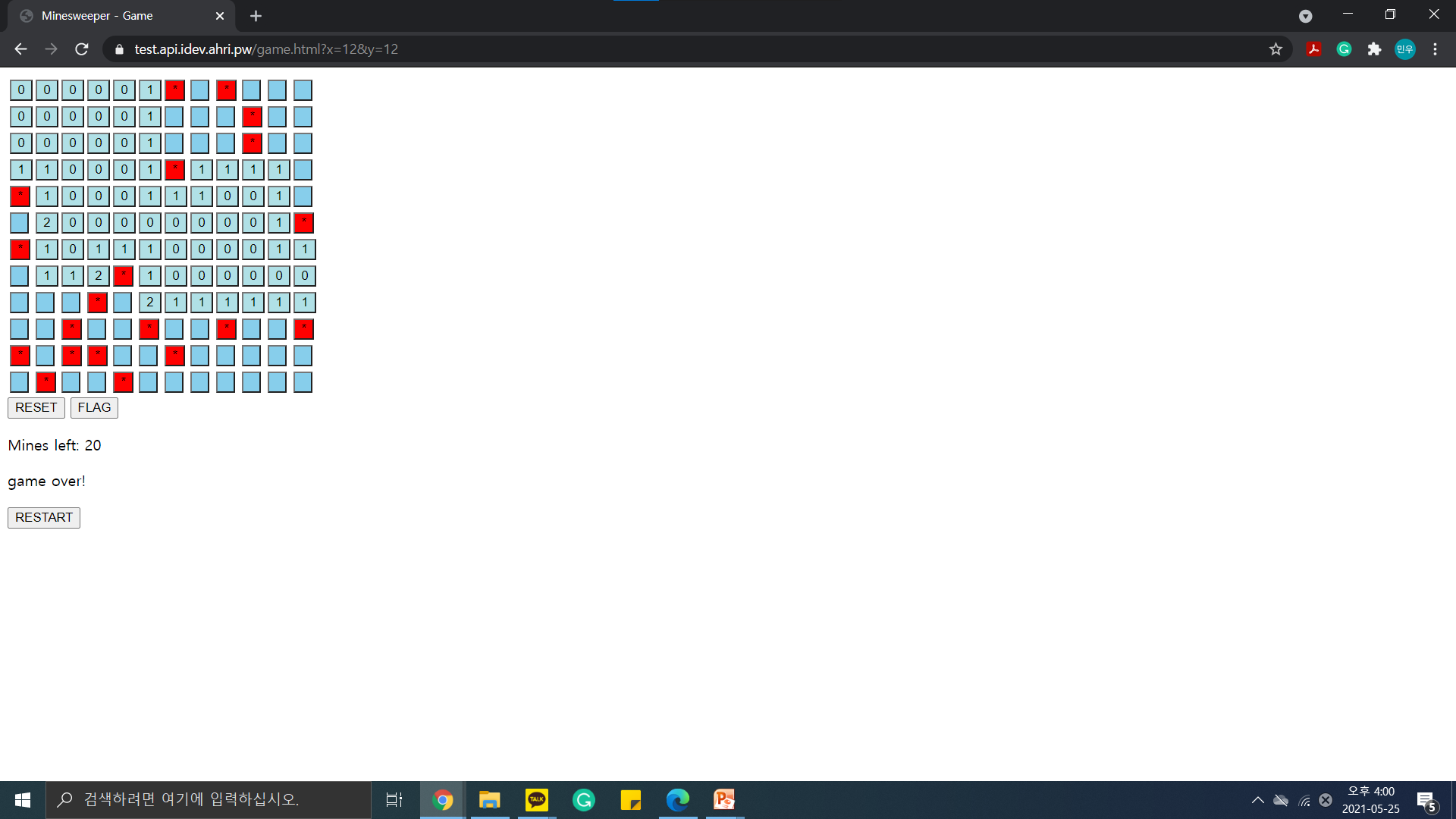 GAME CLEAR
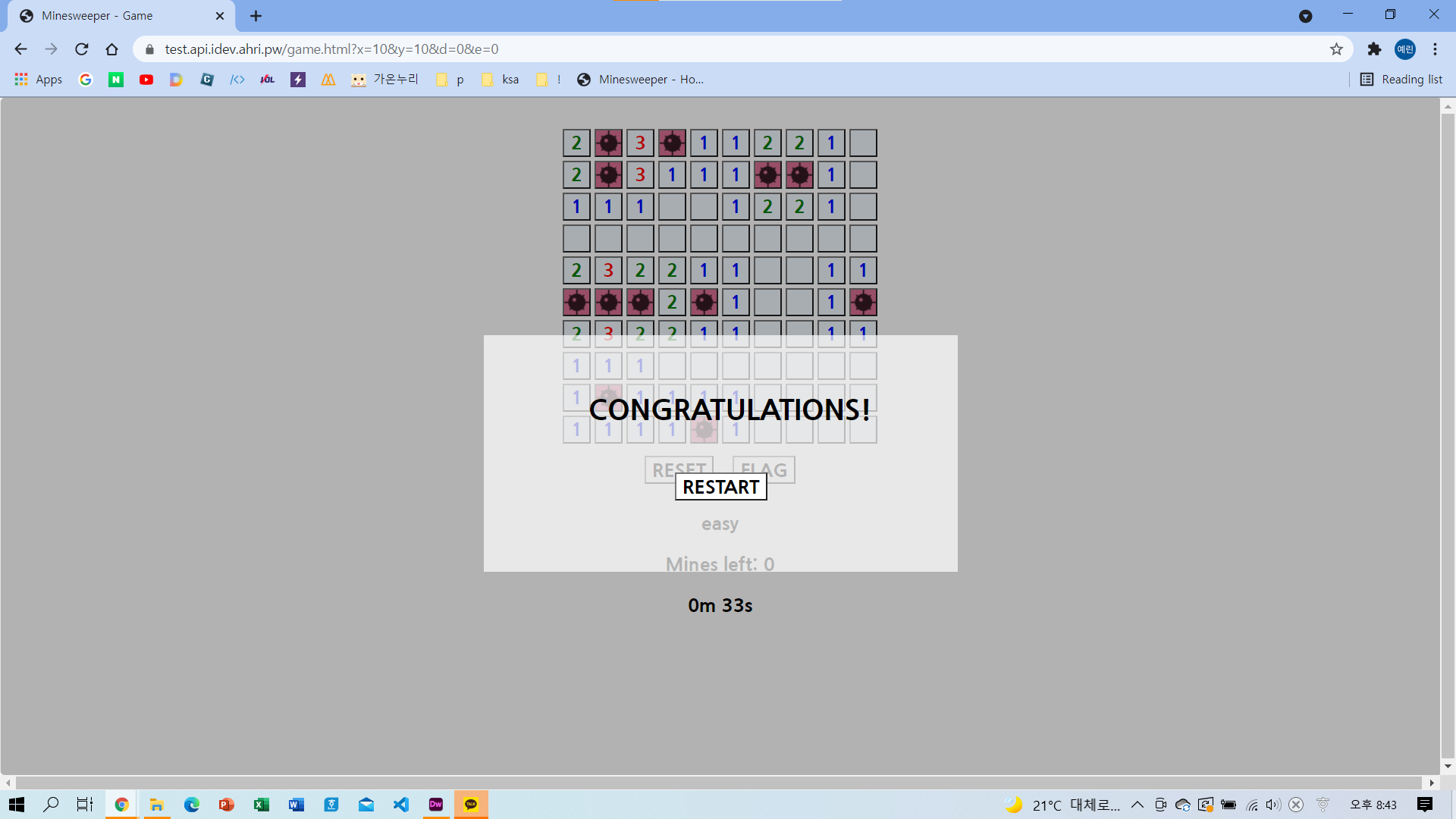 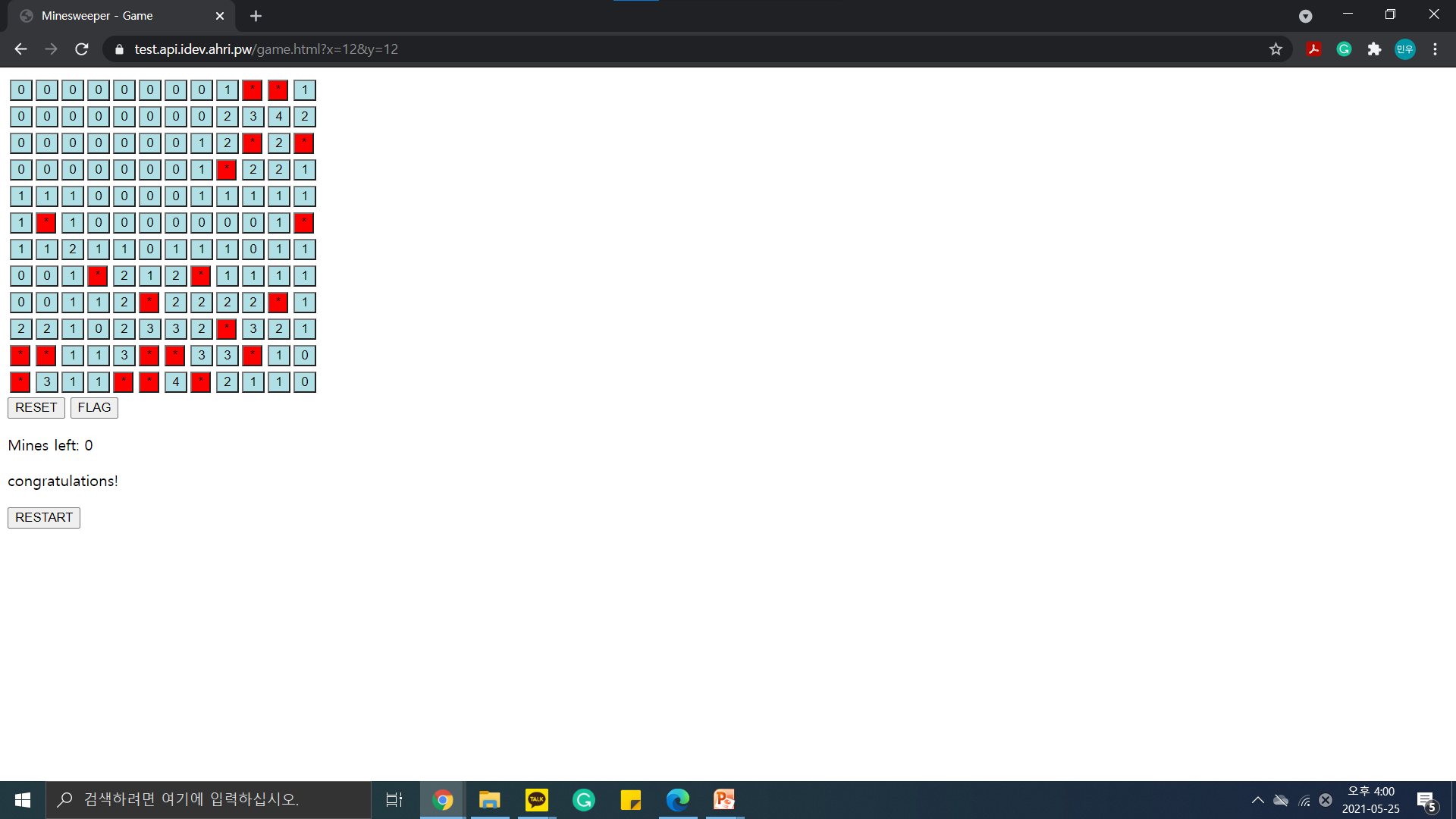 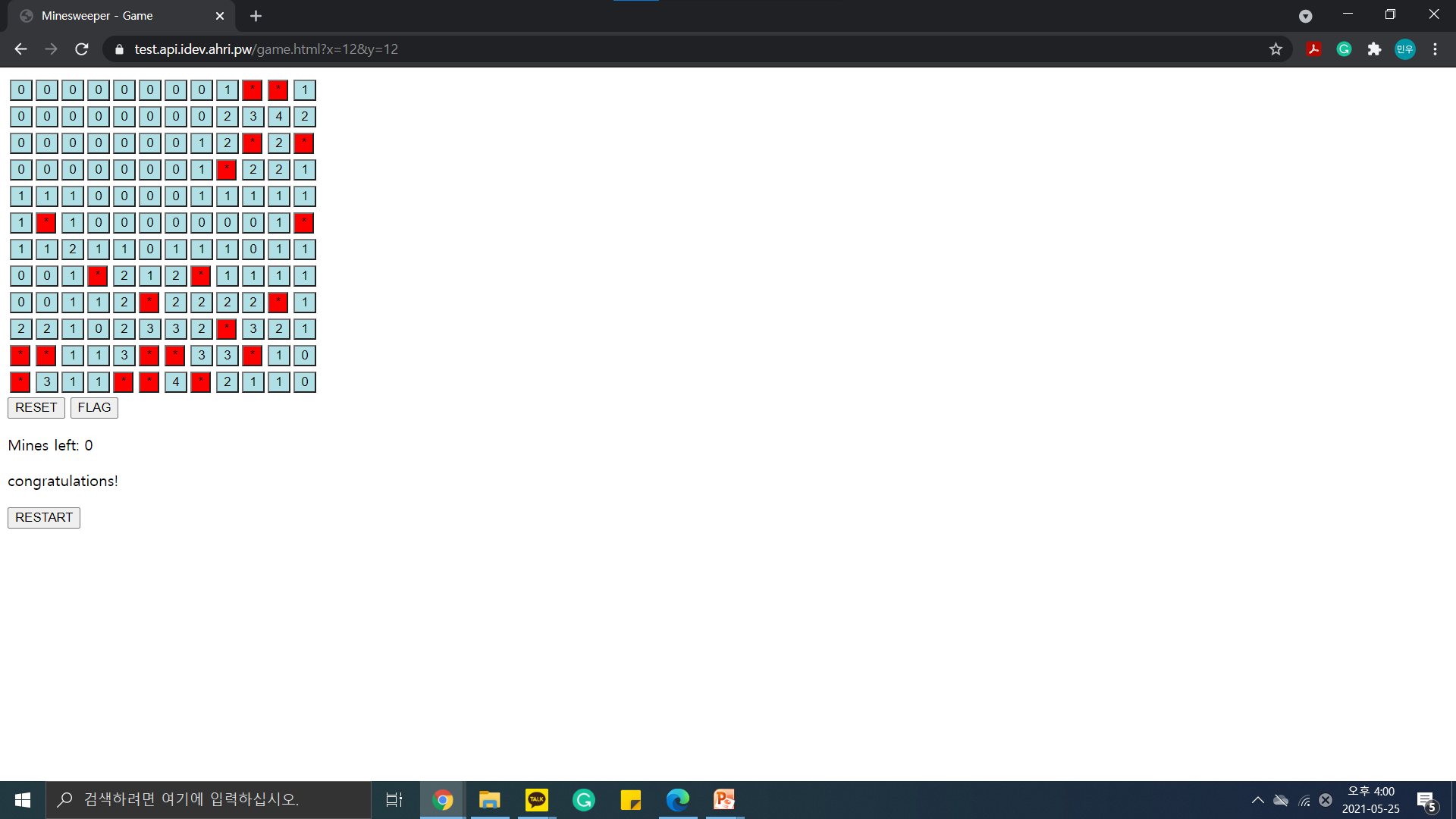 x, y, d, e
game.html
home.html
redirect.js
home.js
home.css
game.js
game.css
minesweeper.js
bot.js
Home page
home.html
Stylesheet for home.html
home.js
home.css
Home button onclick event script
click시 home.html의 input값들을 받아 처리한 뒤 redirect.js로 넘김
x: mine map x size
y: mine map y size
d: difficulty (0~3)
e: exact mode (0 or 1)
Query parameters
x, y, d, e
functions for redirect with url parameters
setUrlParams(params, url)  redirect to url with params
redirect.js
setUrlParams({a: 10, b: 1000}, ‘home.html’) 
            ㄴ redirect to https://ex.com/home.html?a=10&b=1000
getUrlParams()  return params
getUrlParams() at https://ex.com/game.html?x=15&y=15
            ㄴ return {x: 15, y: 15}
Game page
    ㄴ body가 없음 : script에서 html을 모두 생성함
game.html
Visualizing minesweeper data
game.js
game.css
init functions
var ms: minesweeper map data & processing functions
onclick, refreshview, etc.
minesweeper.js
minesweeper data processing core
bot.js
minesweeper auto solving bot
game.js
Tab enter key -> home.html to game.html
     ㄴ onkeyup event
Record and show time spent
     ㄴ setInterval()
Flag mines by right click
    ㄴ onrclick_handler
(shift+click is also available)
Why bot.js?
???????????????????????????????????????????????????????????????????????????????????????????????????????????????????
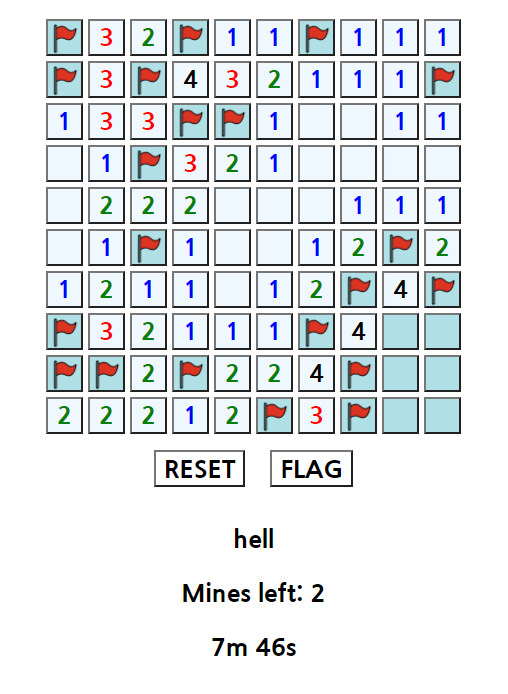 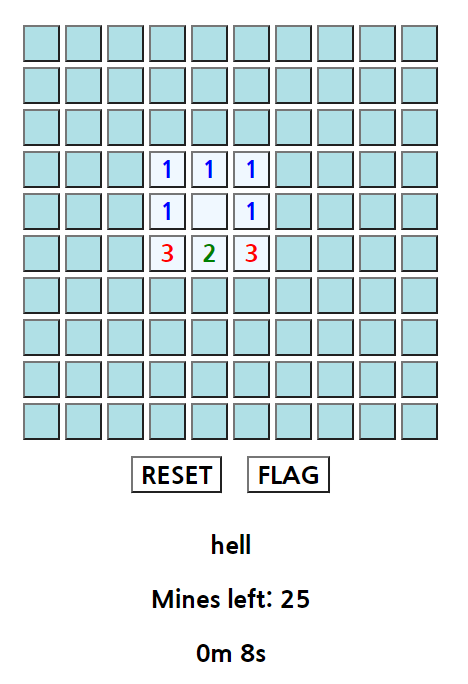 Bot.js (1)
===
1
-1
1
-1
1
-2
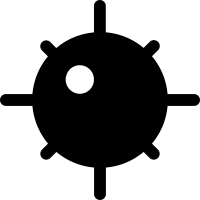 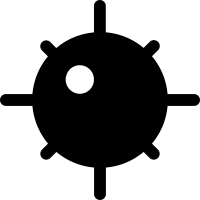 1
-2
3
-2
2
-2
0
0
1
-2
1
-1
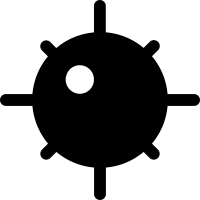 Bot.js (2)
=>
?
?
1
?
?
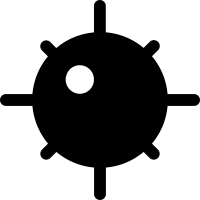 ?
?
3
1
2
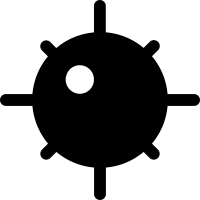 ?
?
?
?
?
?
Strategy 1
?
?
=> Open all adjacent blanks
?
0
?
?
?
Strategy 2
=> Put mines in all blanks
3
Strategy 3
1
2
1
=>
1
2
1
Strategy 4
1
2
1
1
1
2
2
1
=>
Strategy 5
2
1
2
1
=>
Strategy 6
1
1
1
1
=>
Try it!
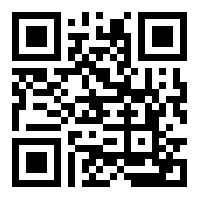 minesweeper.bfy.kr